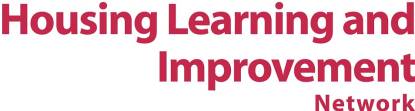 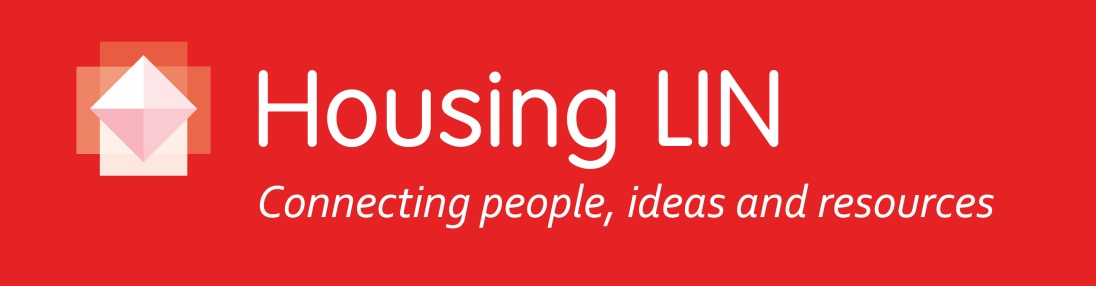 From Understanding to PartnershipIntegrating health, housing and adult services
HLIN Eastern Region 
22nd November 2018
Hertfordshire Development Centre 
Stevenage
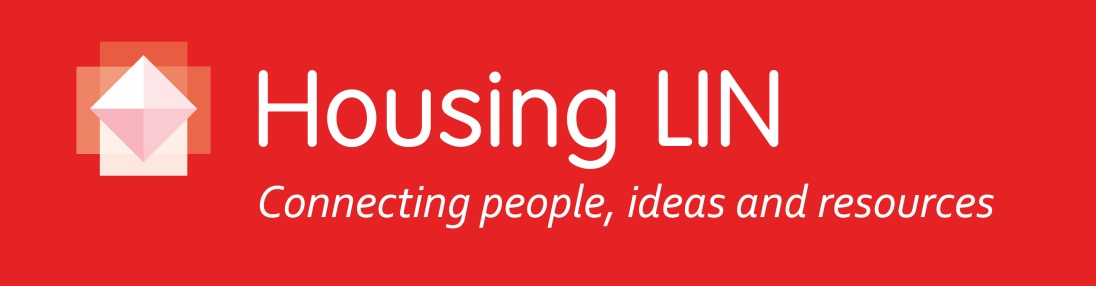 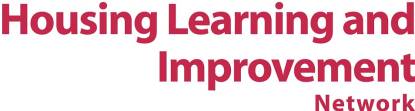 Key Learning Points
Build relationships and develop good communication networks
Improve health links- Primary Care – use GP forward View network
   - Also make links with Community Services   - Use key supporters to earn early wins.   - Talk to decision makers and key players such as Ots
Develop strong Business Case- Utilise public land- ROI needs to be across the whole system not just individual sectors
   - Demonstrate importance of Housing to NHS
Develop Assistive technology- Digital systems
    - Smart Homes